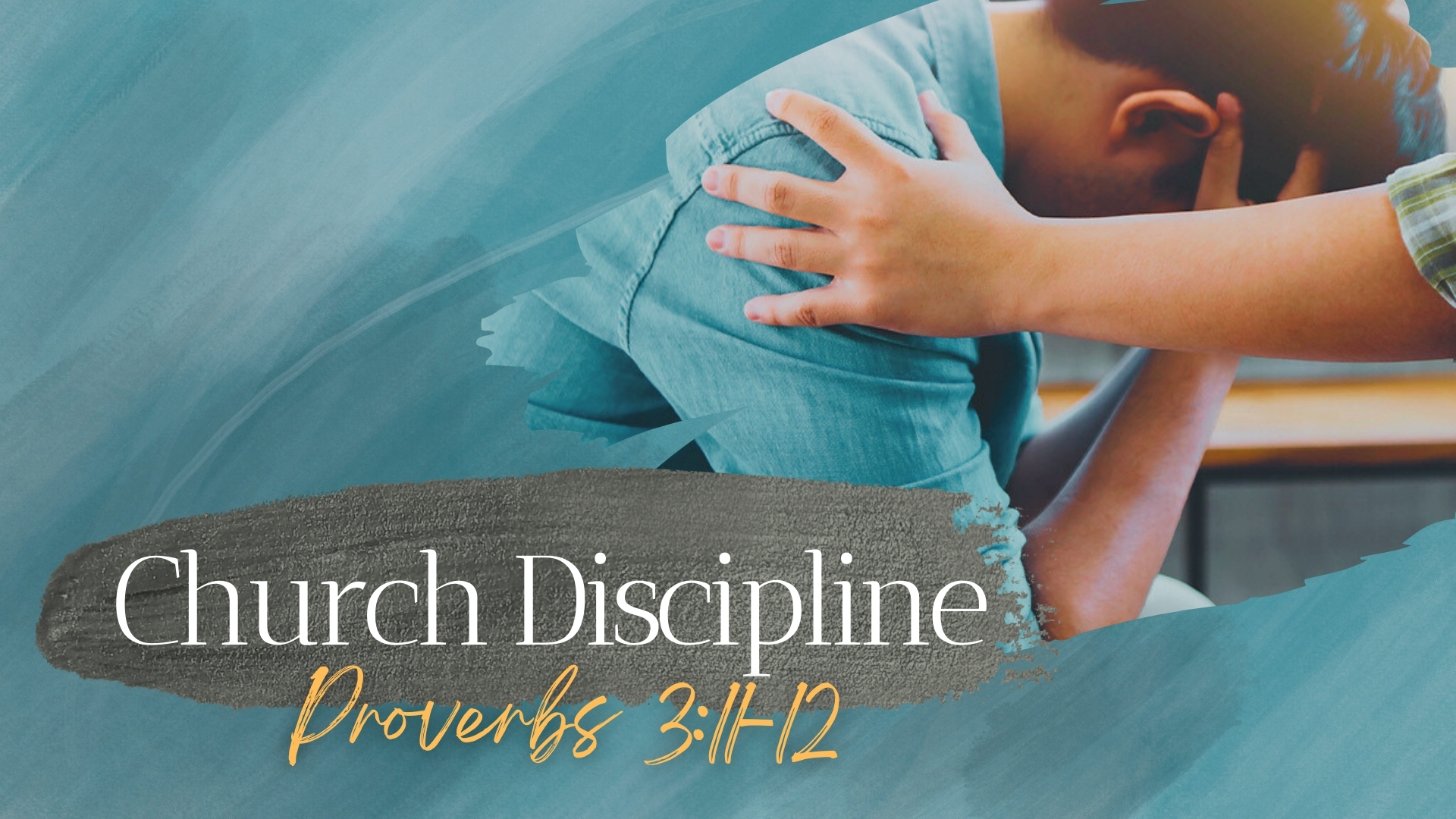 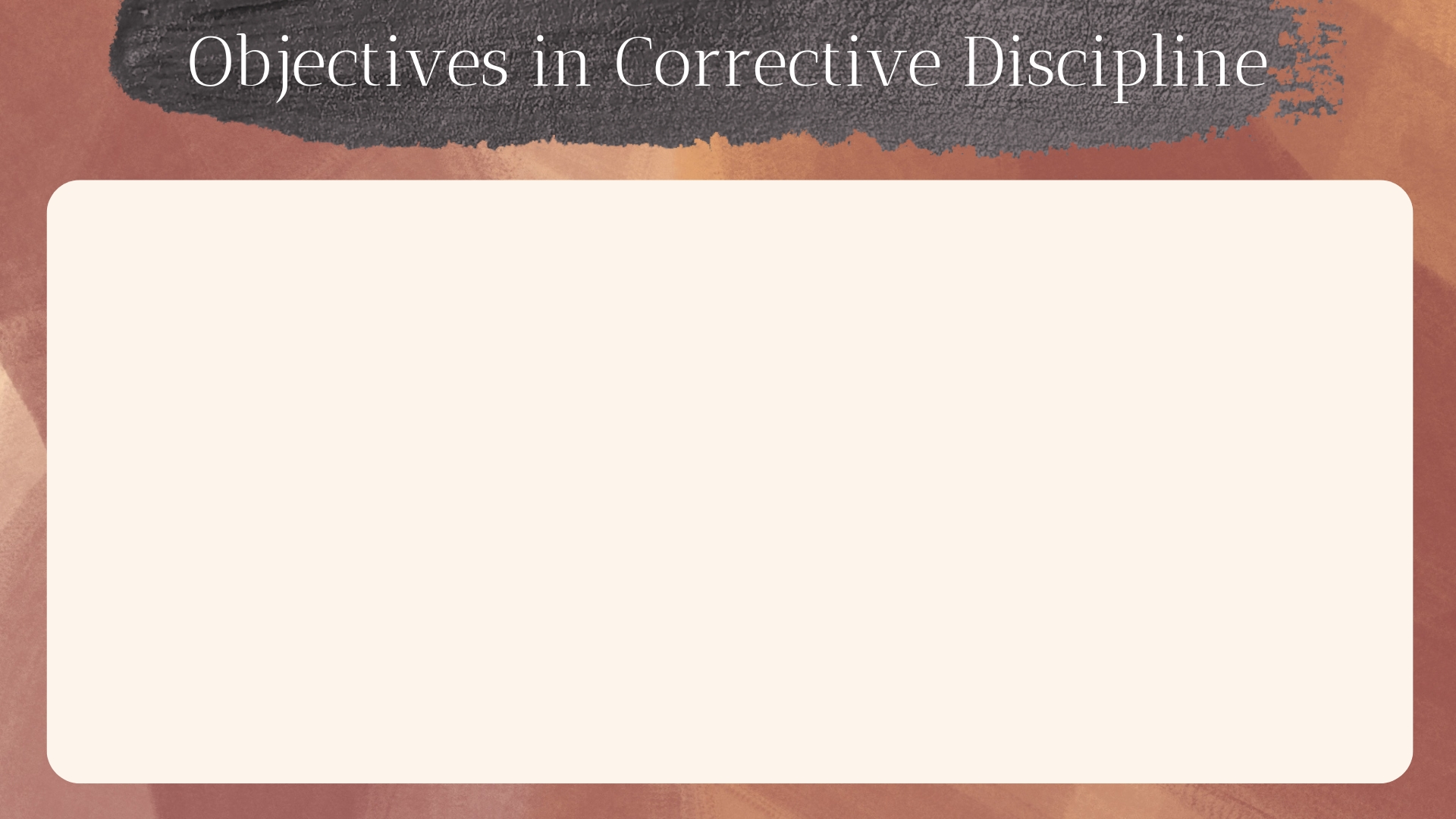 Save the Individual
The final act of corrective discipline is not “giving up” – 2 Thessalonians 3:13-15
The action of “withdrawal” is an attempt to save their soul – 1 Corinthians 5:5
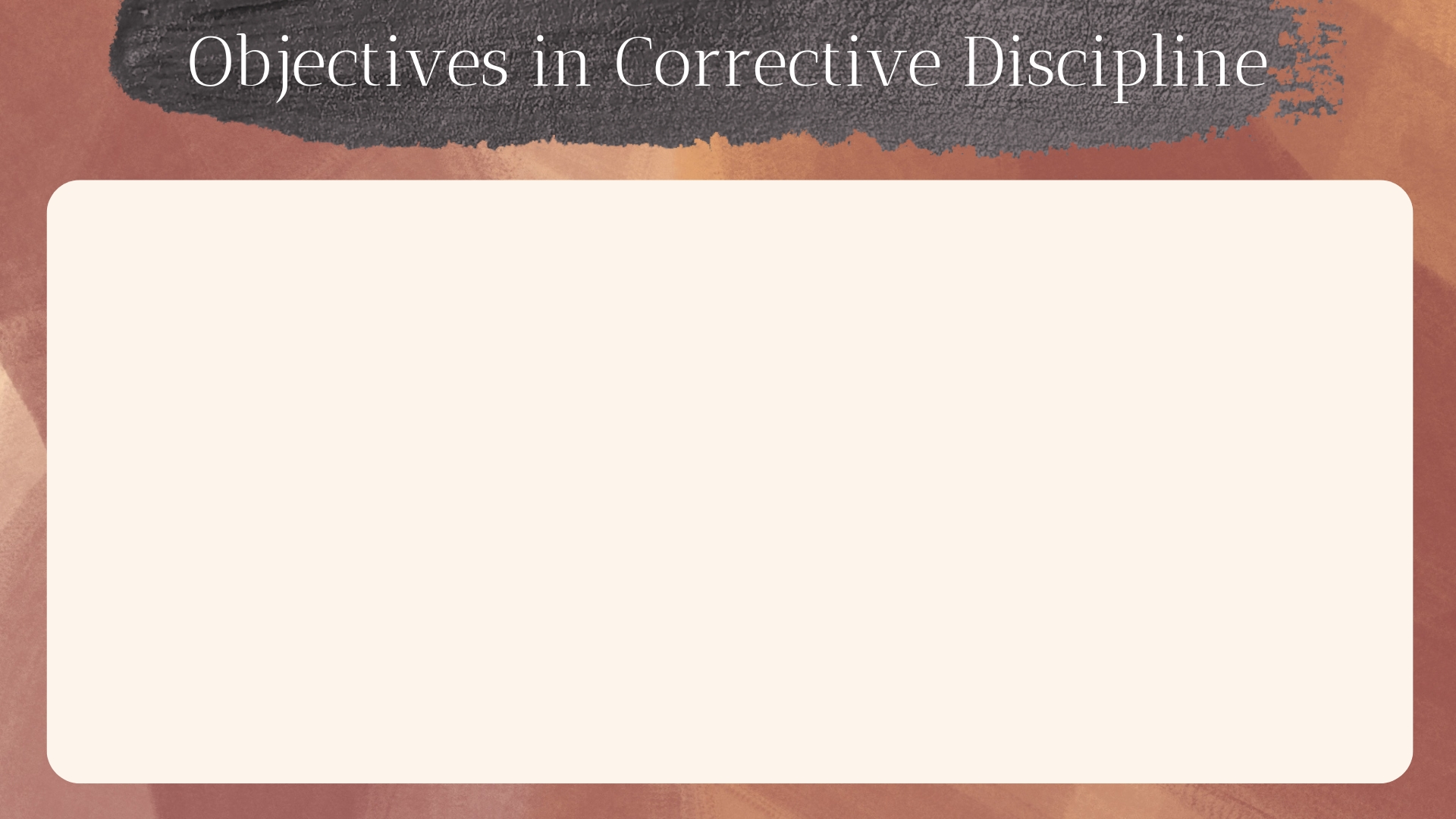 Save the Individual
“deliver such a one to Satan” (1 Corinthians 5:5). (cf. 1 Timothy 1:20)
Two powers (authorities) – Colossians 1:13; Ephesians 2:1-3; 2 Timothy 2:24-26
His ACTUAL spiritual state must be RECOGNIZED by the church and himself.
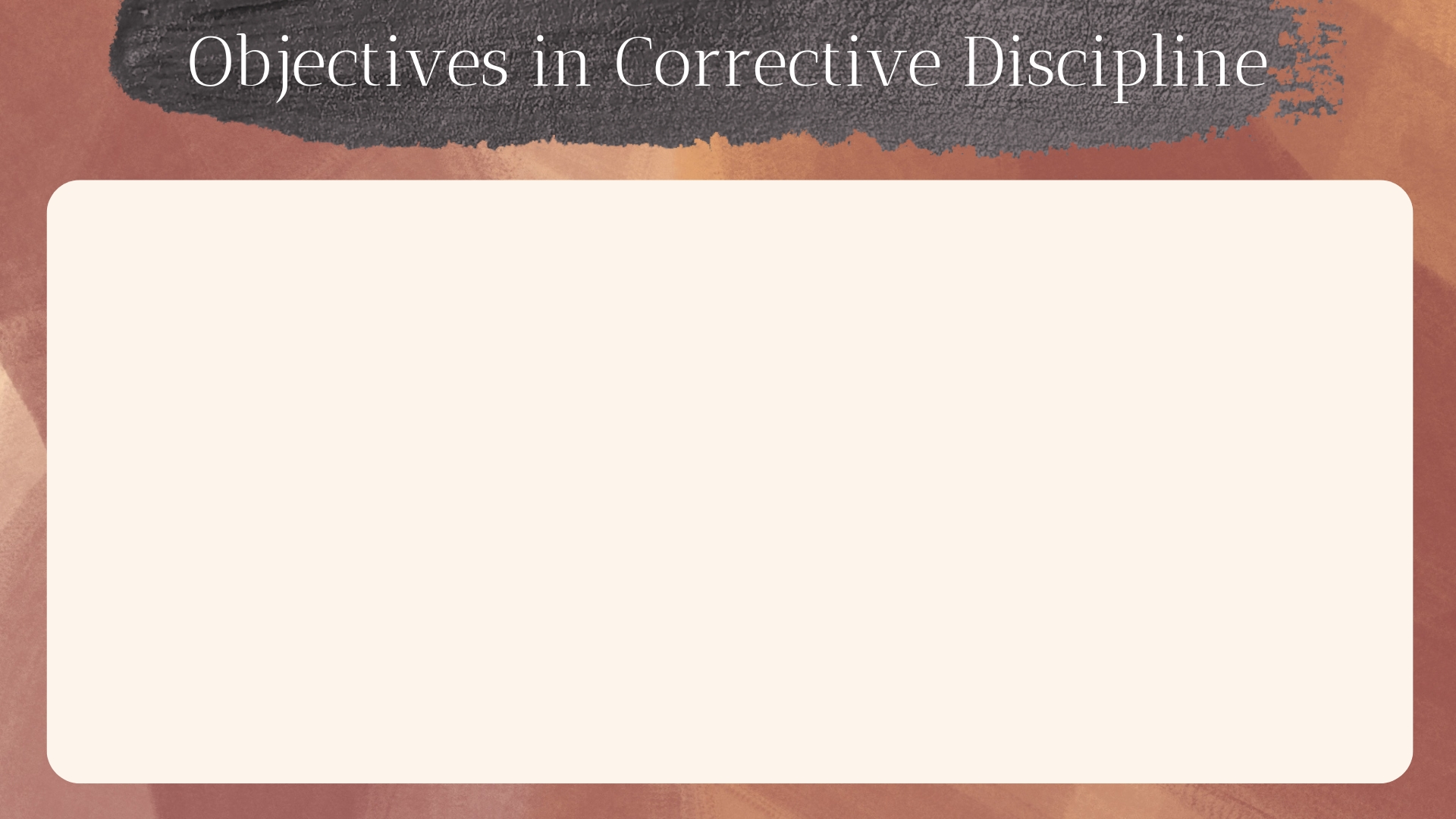 Save the Individual
“deliver such a one to Satan” (1 Corinthians 5:5). (cf. 1 Timothy 1:20)
“that he who has done this deed might be taken away from among you.” (v. 2)
“purge out the old leaven” (v. 7)
“not to keep company with” (vv. 9, 11)
“not even to eat with such a person.” (v. 11)
“put away from yourselves the evil person.”  (v. 13)
“withdraw from… do not keep company with him” (2 Thess. 3:6, 14)
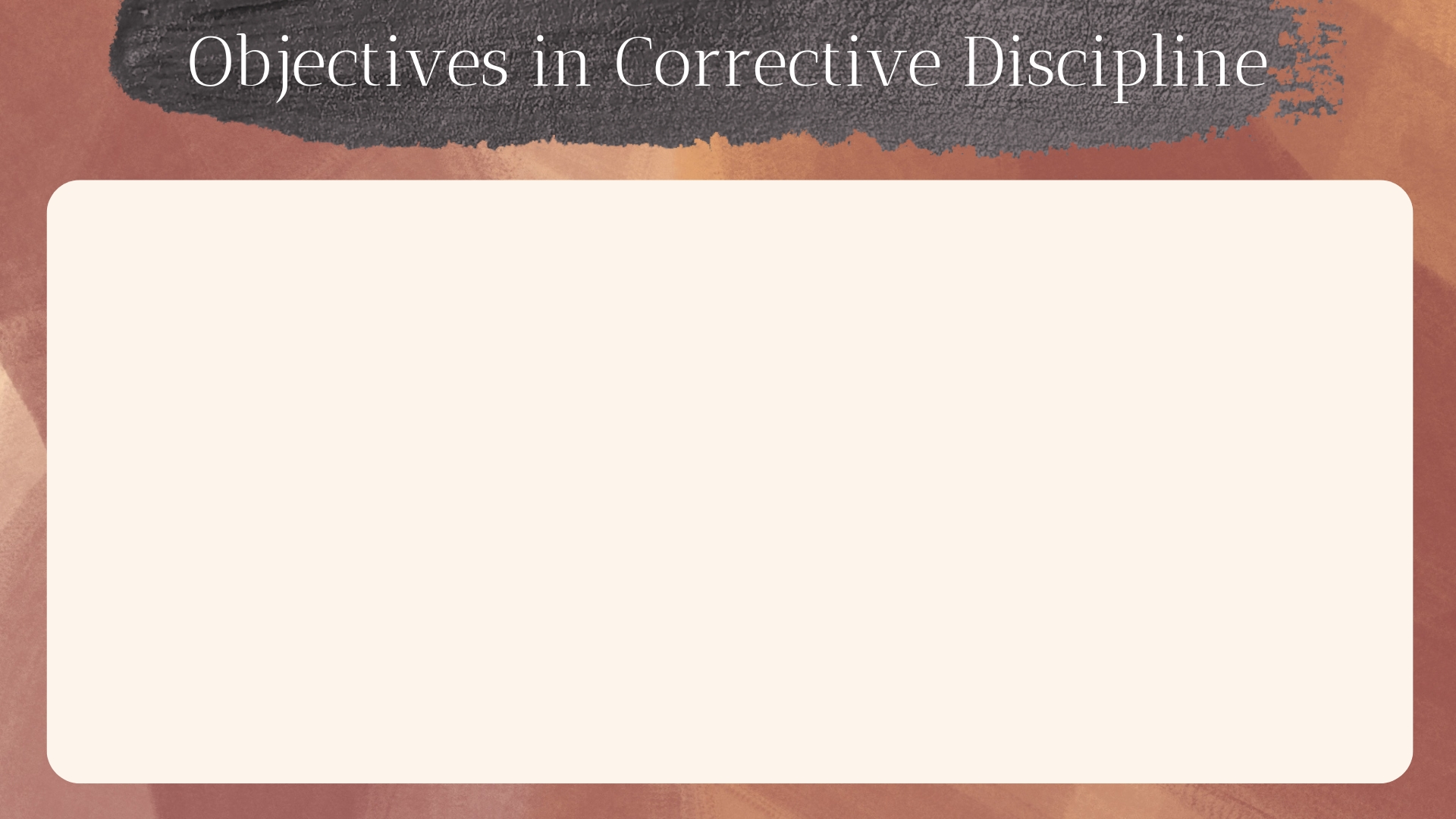 Save the Individual
“deliver such a one to Satan” (1 Corinthians 5:5). (cf. 1 Timothy 1:20)
Social ostracism – Matthew 18:17
Social intercourse is a byproduct and privilege of mutual fellowship with God – Acts 2:46
Cutting off the former emphasizes the latter and awakens the sinner to his true spiritual state.
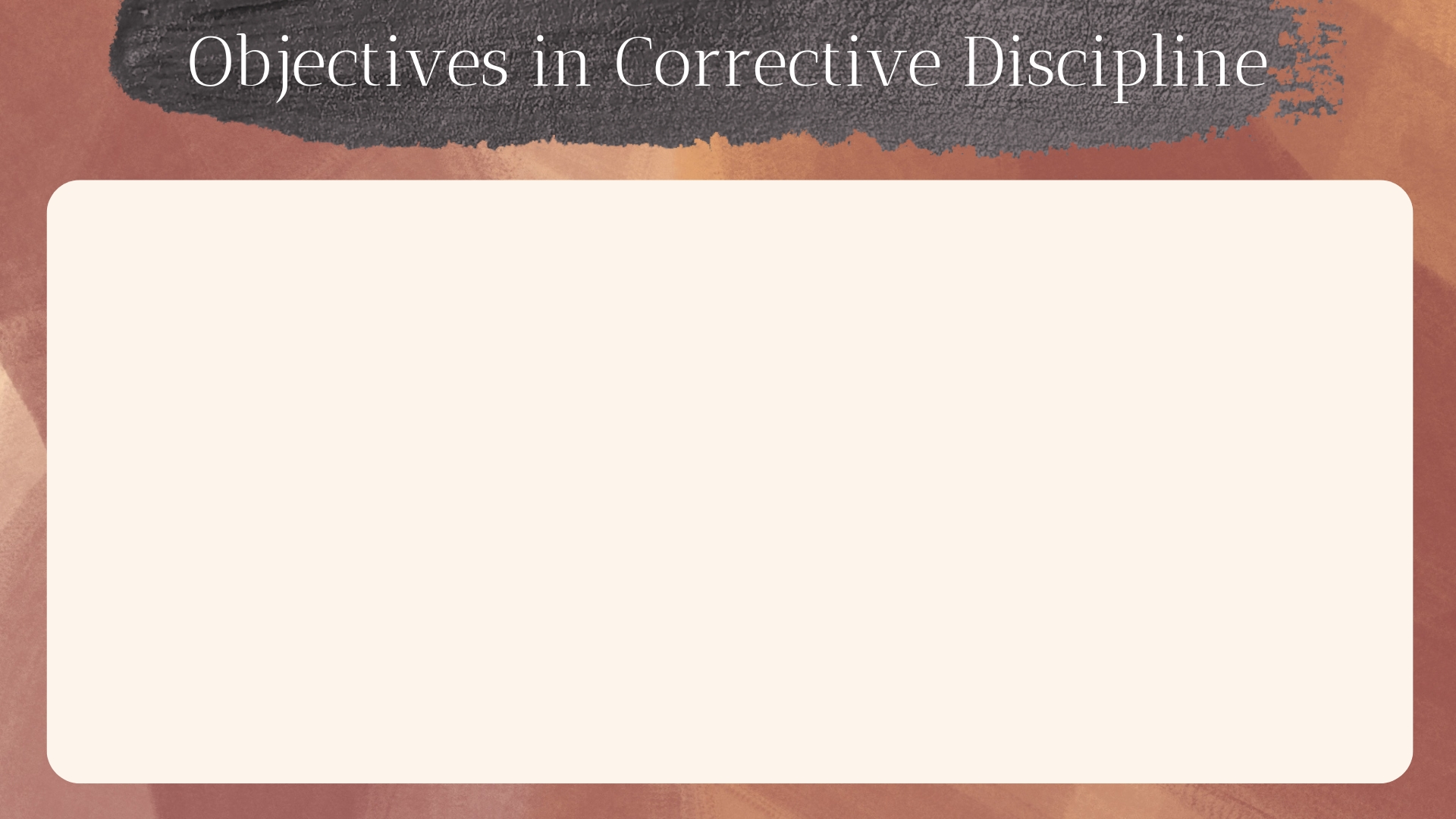 Save the Individual
“for the destruction of the flesh” (1 Corinthians 5:5). (cf. Galatians 5:16-21)
The discipline caused the sinner to abandon the flesh to secure the relationship with God and His people – 1 Corinthians 5:1; 2 Corinthians 2:6-8
Example in the Prodigal Son – Luke 15:14-19
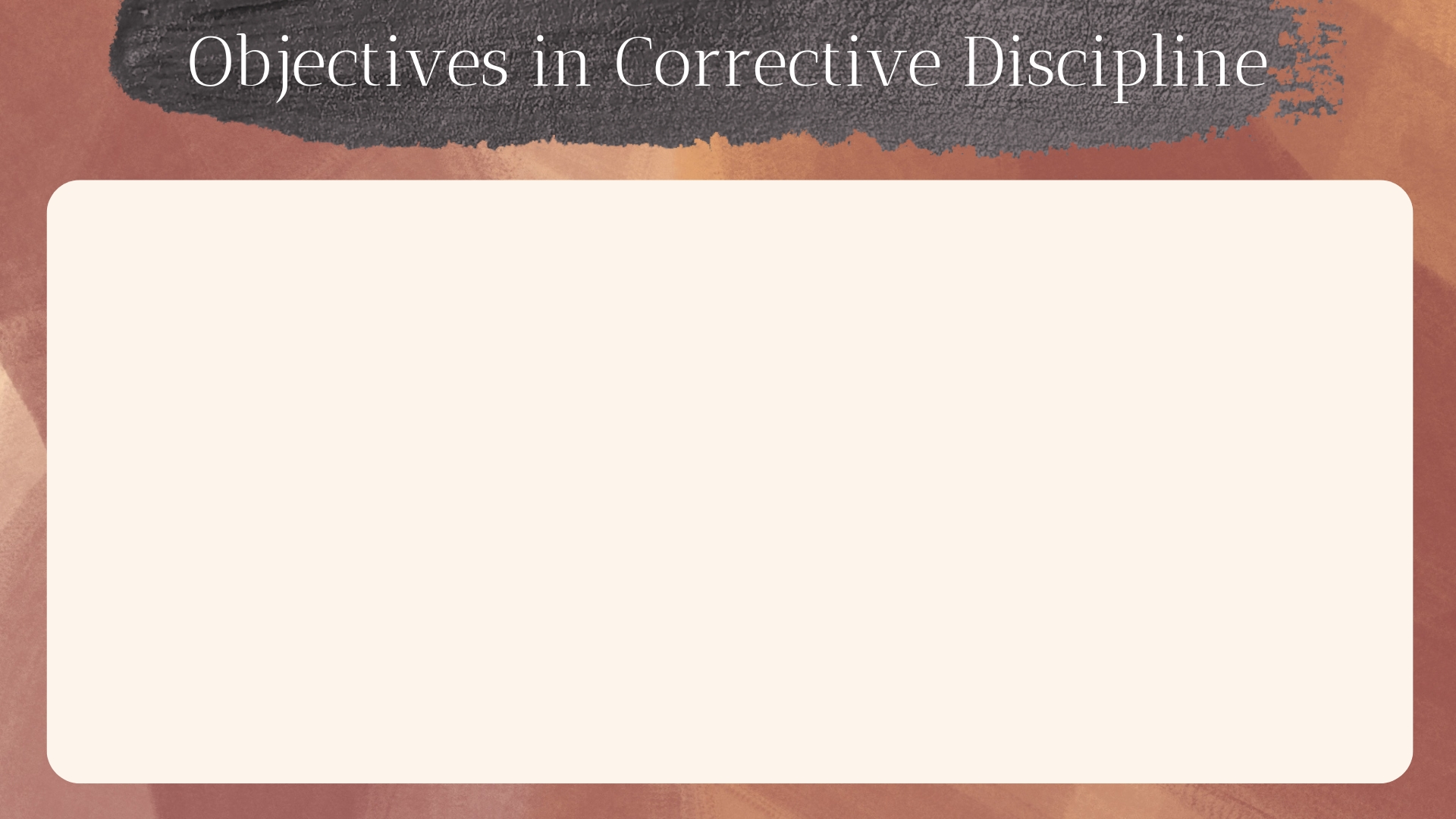 Save the Individual
“that he may be ashamed” (2 Thessalonians 3:14).
Sin is shameful and it is our duty to expose the sinner to their shame – Ephesians 5:11-14 (cf. 2 Samuel 12:5-7; Psalm 119:5-6, 80)
Withdrawal is a further attempt to bring shame by showing they are of such conduct that God’s holy people cannot associate with them.
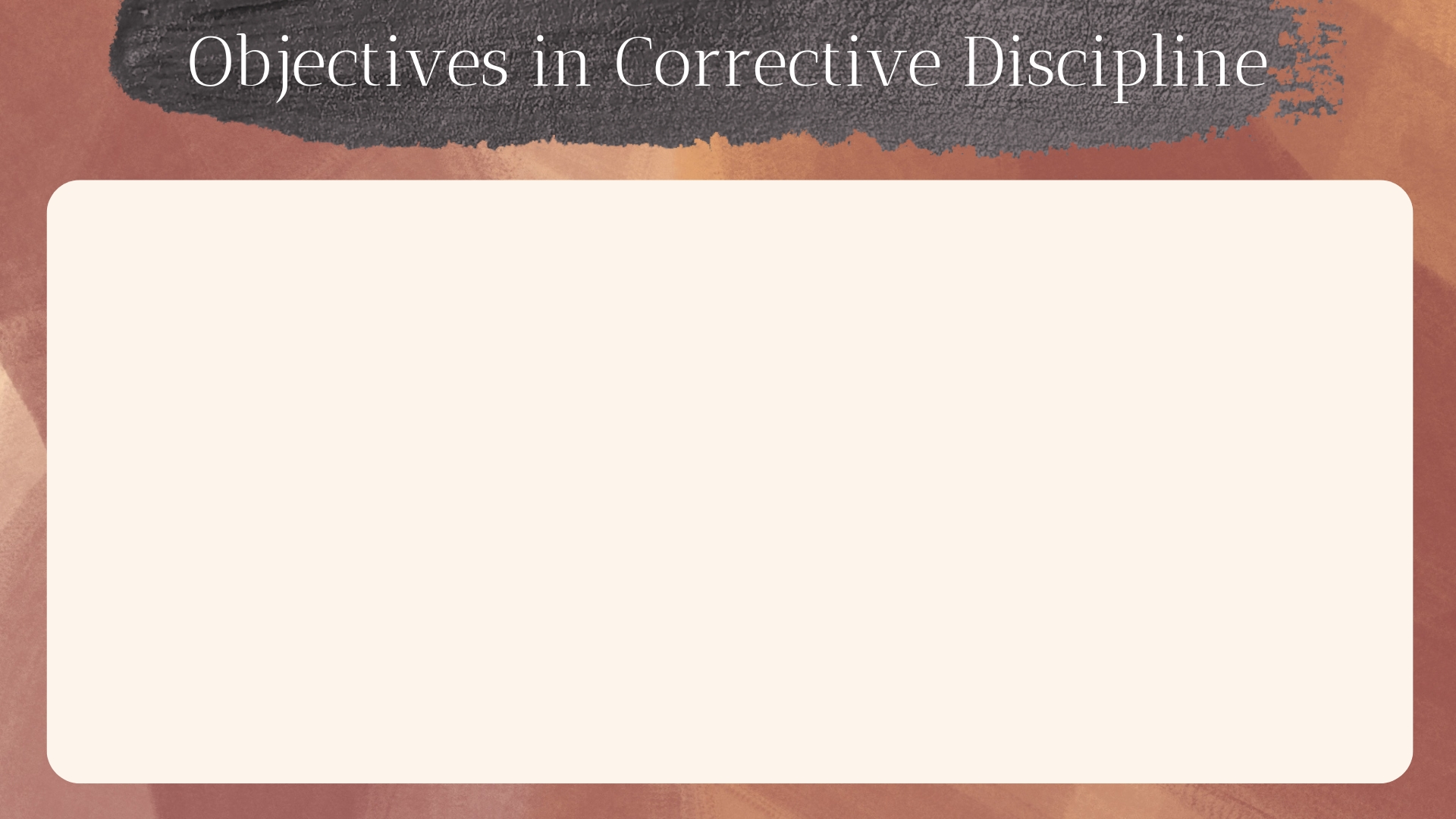 Save the Individual
“that they may learn not to blaspheme” (1 Timothy 1:20).
“that his spirit may be saved in the day of the Lord Jesus” (1 Corinthians 5:5).
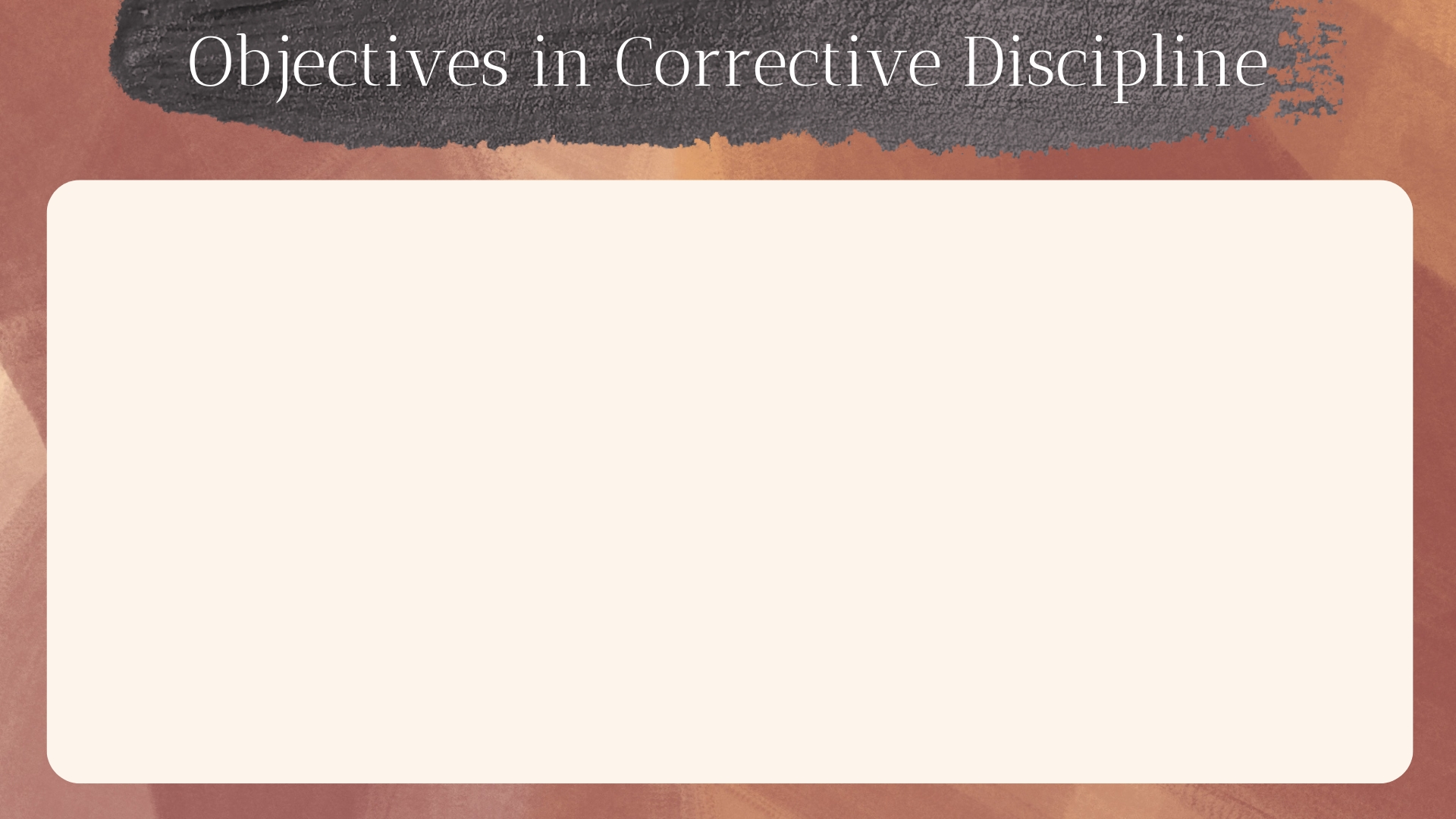 Save the Church
Christ’s will for the church – Ephesians 5:25-27
A church’s standing with Christ is jeopardized by not dealing with sin and error – Revelation 2:12-16
The sexually immoral man did not stand independent of the church – 1 Corinthians 5:1 (cf. Romans 12:5-6; Hebrews 12:15)
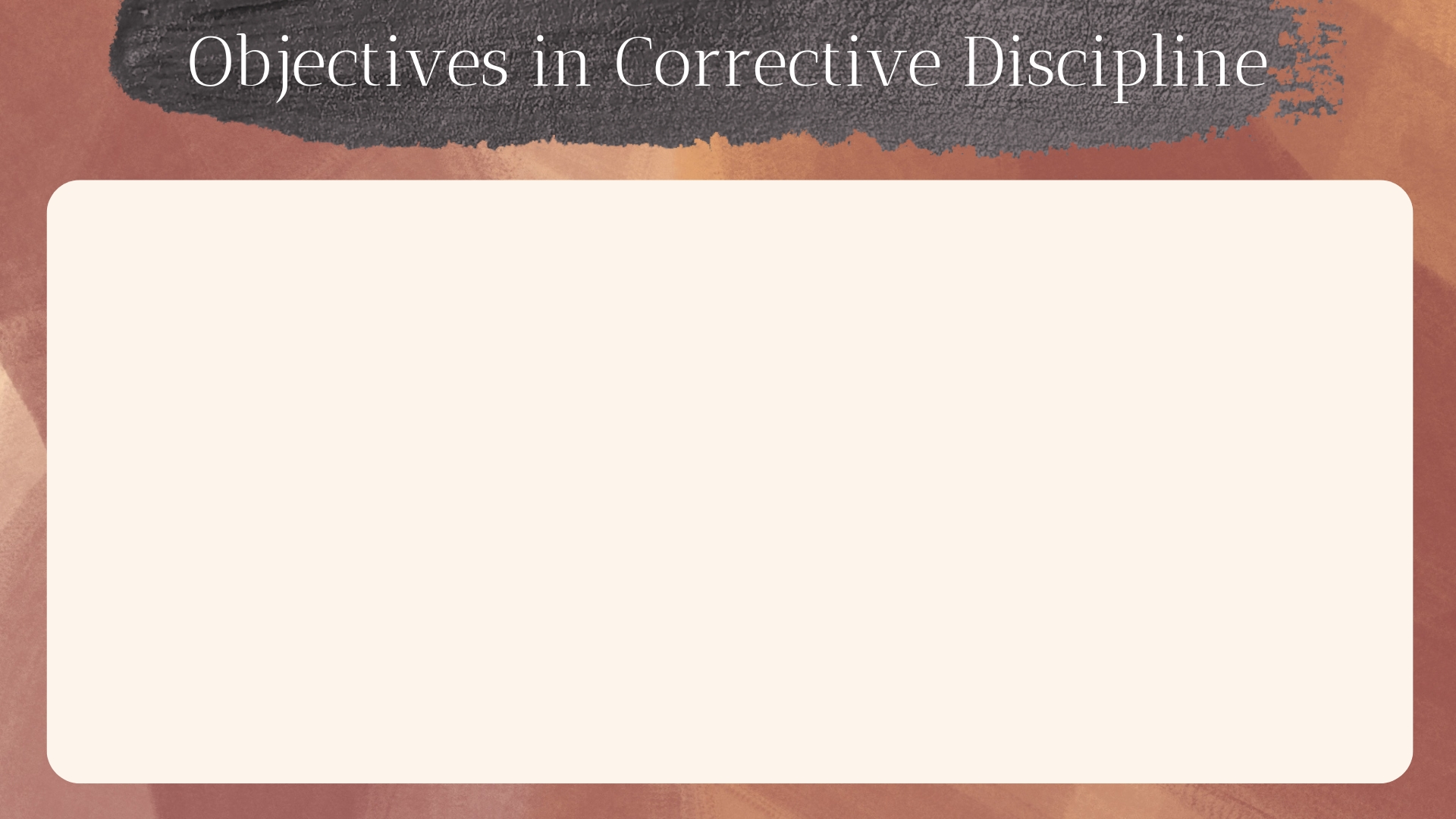 Save the Church
One member’s sin left undisciplined will affect the whole – 1 Corinthians 5:6
Not that all will be emboldened to commit the same sin, but the neglected discipline may embolden them to commit some other sin.
Violence is done to the truth and our view of it when the guilty are not disciplined.
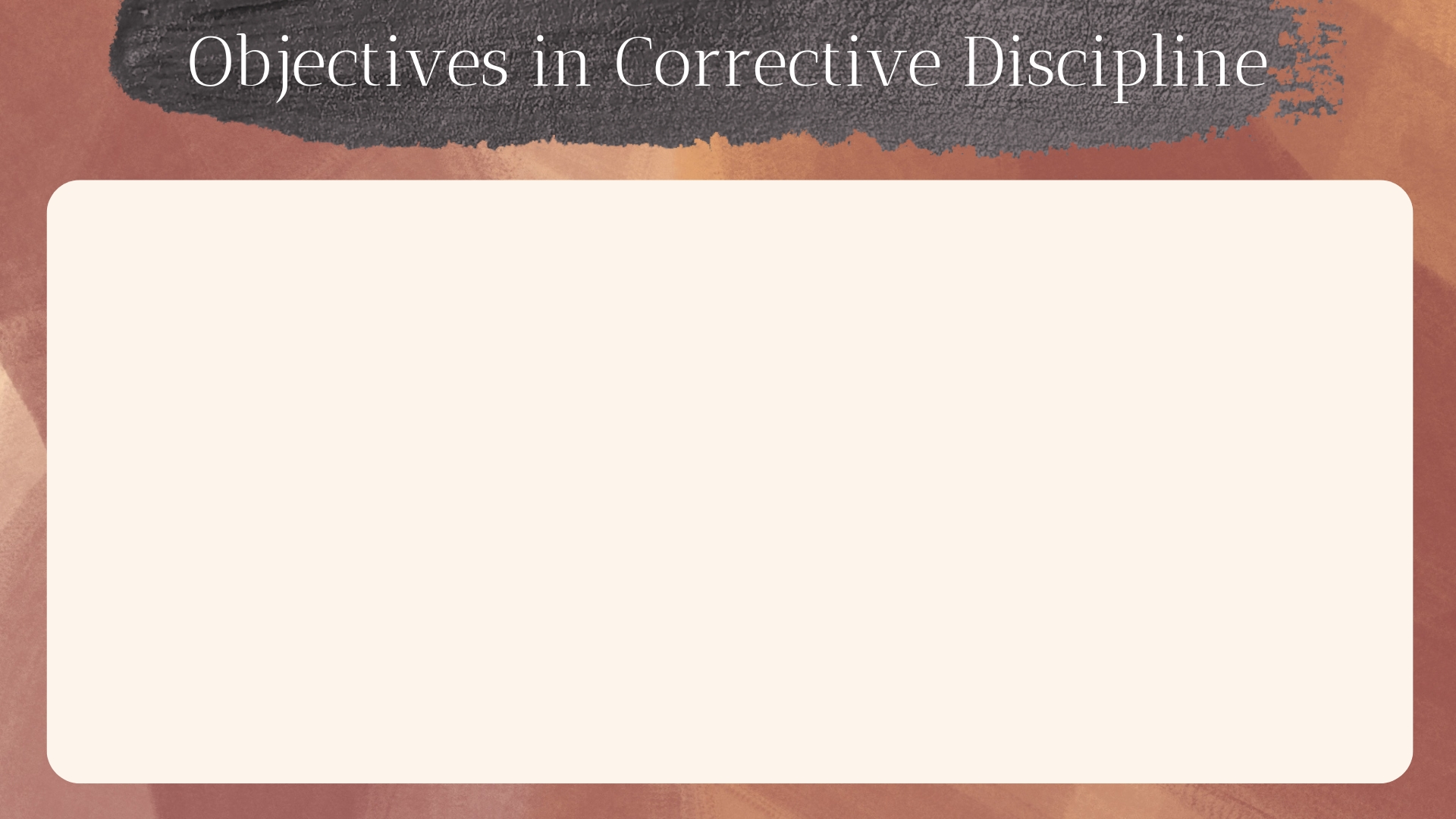 Save the Church
Church discipline purifies the church from leaven – 1 Corinthians 5:7-8
It saves the vulnerable from the influence of sin and error – Titus 1:9-11 (cf. Matthew 18:7)
It promotes the right attitude toward sin and spiritual death – 1 Corinthians 5:2
It establishes fear – 1 Timothy 5:20; Acts 5:10-11
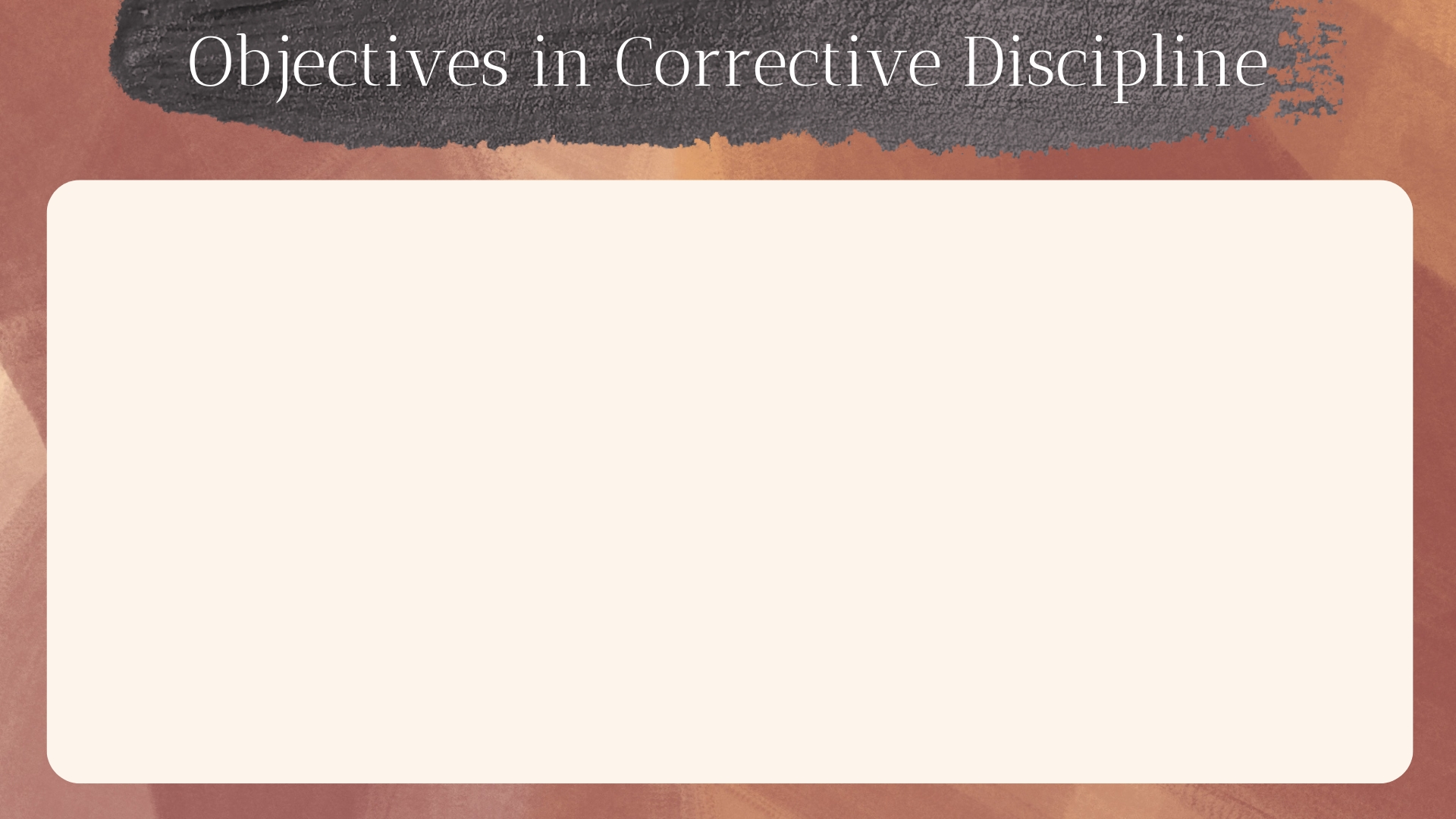 Glorify God
It magnifies, exalts and maintains the honor of Christ and His authority – Colossians 3:17; 1 Corinthians 5:4; 2 Thessalonians 3:6
The head is not glorified when the body acts independently – Ephesians 1:22-23; 3:21
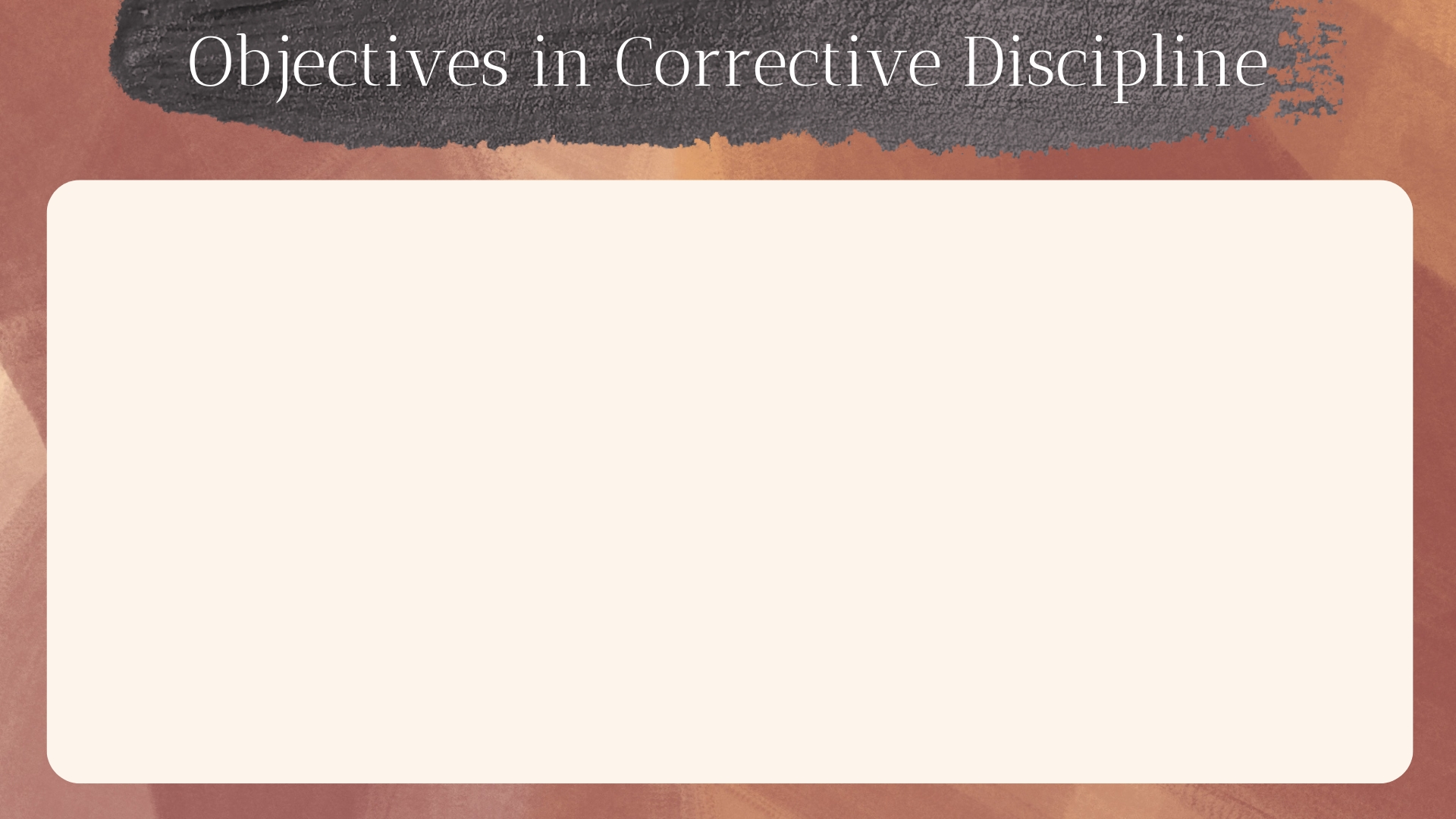 Glorify God
God is glorified when we submit to His will for us – John 17:2 (cf. Psalm 19:1; Genesis 1:14)
Failure to glorify God in Israel – 1 Samuel 2:27-29; 3:13 (failing in discipline); 15:2-3, 22-23 (failing in punishment)
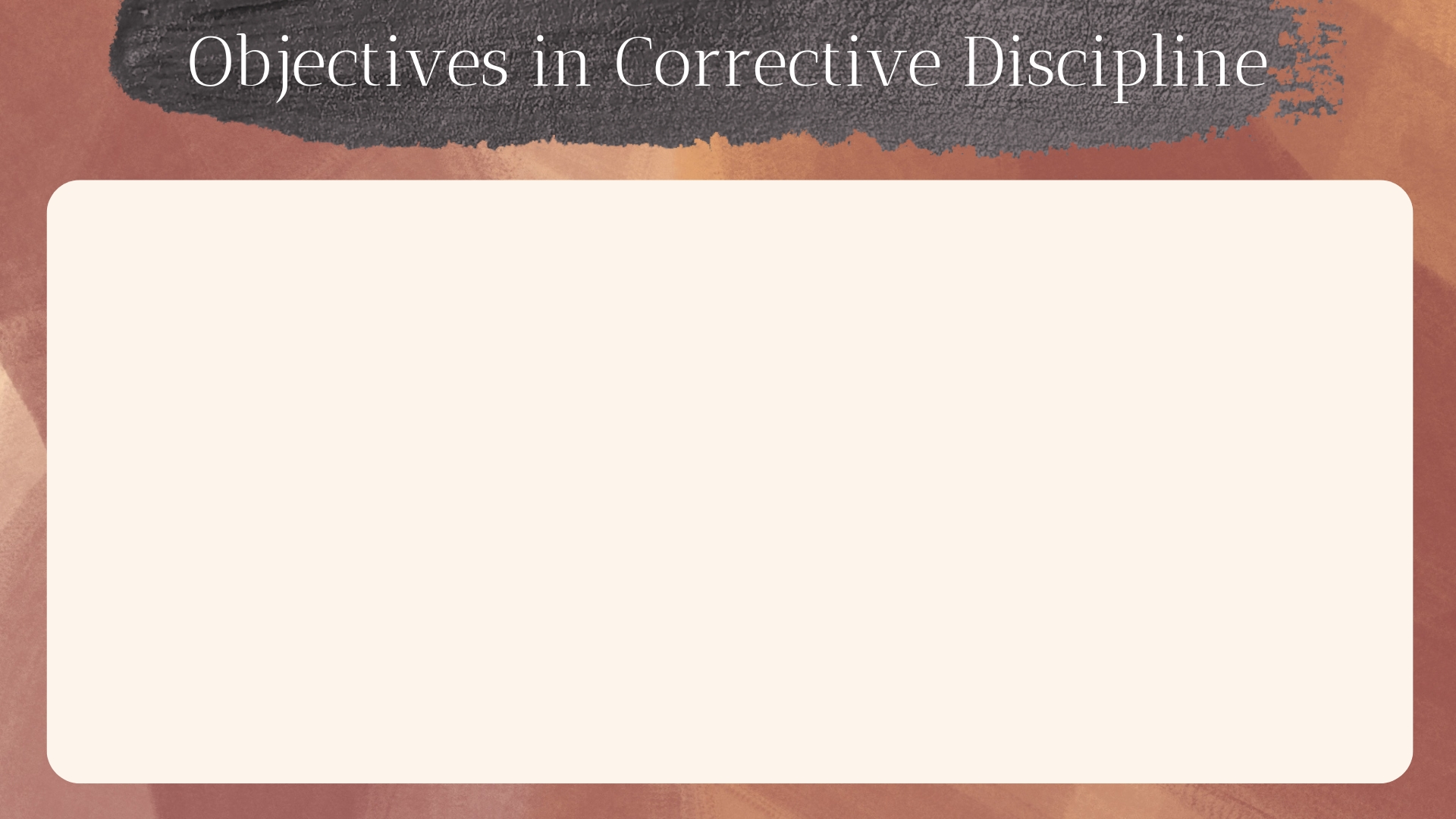 Glorify God
Even when church discipline “doesn’t work” (the sinner repenting) IT WORKS – God’s will is obeyed and He is glorified in it.
Neglecting to carry out church discipline is denying Jesus the right as shepherd to enforce His will, and rescue His sheep – Matthew 18:10-14, 18-20
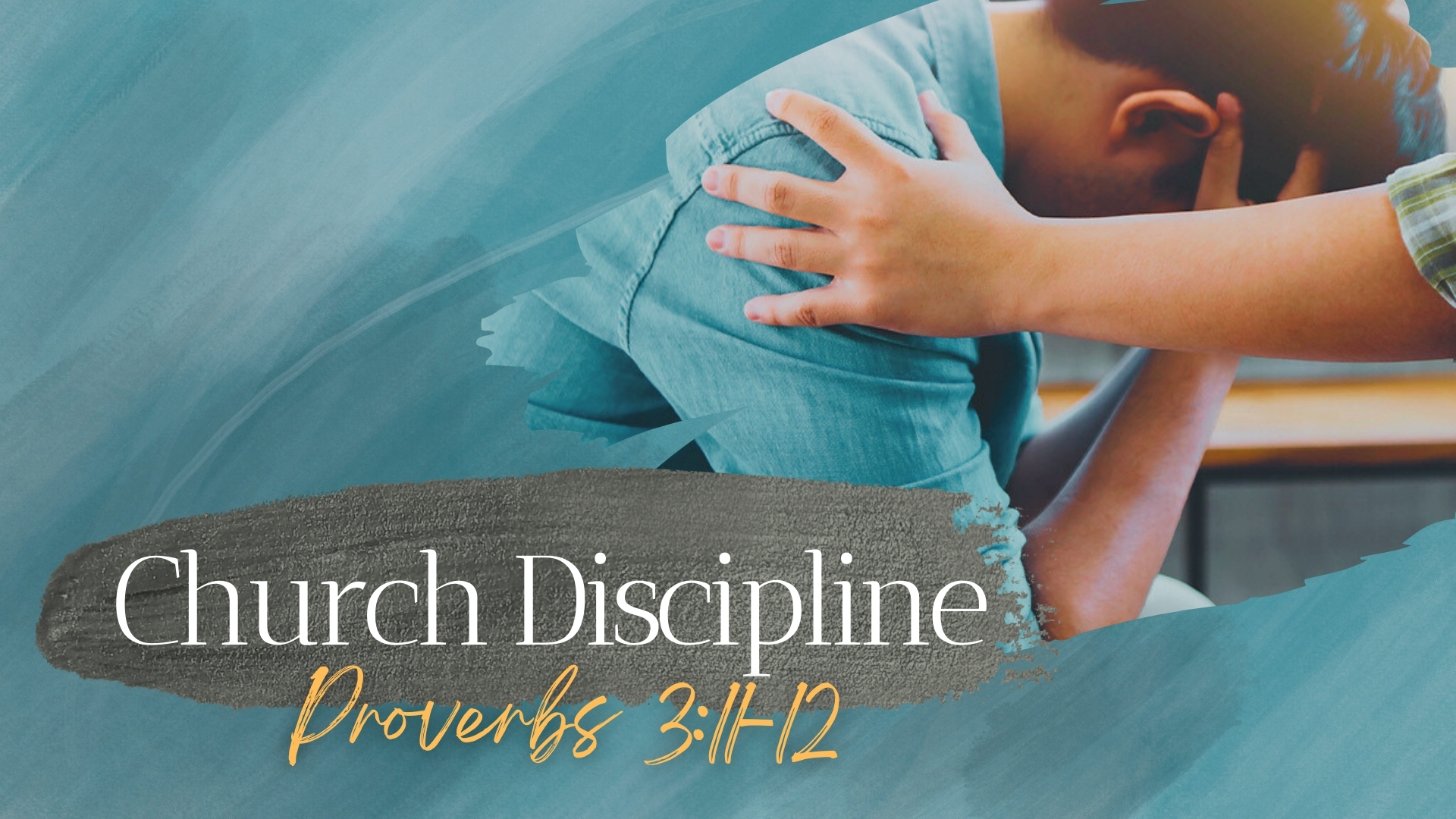